Das Fach Informatik in der Oberstufe
Information + Automatik = Informatik
Arbeitsweise des Computers
Programmieren
Suchen und Sortieren
Datenbanken
Formale Sprachen
Datenschutz
Endliche Automaten
Netzwerke
Geschwister-Scholl-Gymnasium Velbert
Besonderheiten des Faches in der Oberstufe
Starke Projektorientierung
Führt zu vielen freien (selbst gestalteten) Arbeitsphasen
Durch eigenes Forschen (Ausprobieren) werden Lösungen zu Problemstellungen gefunden 

Ausgangspunkt im Informatikunterricht ist häufig ein Problem mit lebensweltlichem Bezug
Aktive Auseinandersetzung mit komplexen Problemstellungen
Fördert selbstständiges informatisches Problemlösen
Geschwister-Scholl-Gymnasium Velbert
Themen und Inhalte des Faches in der Oberstufe
Qualifikationsphase
Daten und ihre Strukturierung 
Datenbanken
Algorithmen
Algorithmen in ausgewählten Kontexten
Formale Sprachen und Automaten
Endliche Automaten
Grammatiken regulärer Sprachen
Möglichkeiten und Grenzen von Automaten und formalen Sprachen
Informatiksysteme
Einzelrechner und Rechnernetzwerke
Nutzung von Informatiksystemen
Sicherheit 
Informatik, Mensch und Gesellschaft
Grenzen der Automatisierung
Einführungsphase
Daten und ihre Strukturierung 
Objekte und Klassen
Algorithmen
Analyse, Entwurf und Implementierung einfacher Algorithmen
Algorithmen zum Suchen und Sortieren
Formale Sprachen und Automaten
Syntax und Semantik einer Programmiersprache
Informatiksysteme
Digitalisierung, Einzelrechner, Dateisystem, Internet
Informatik, Mensch und Gesellschaft
Einsatz von Informatiksystemen
Wirkung der Automatisierung
Geschichte der automatischen Datenverarbeitung
Geschwister-Scholl-Gymnasium Velbert
Anforderungen des Faches in der Oberstufe
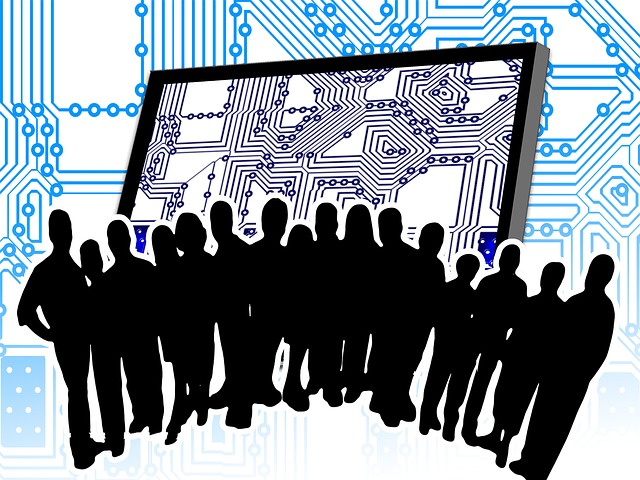 Bereitschaft 
zum Problemlösen (Ausdauer, hohe Frustrations-Toleranz-Grenze)
zur Arbeit im Team 
zur Selbstständigen Arbeit 
zur Selbstorganisation von Arbeitsprozessen
zur Arbeit am Computer
zur Auseinandersetzung mit Inhalten ohne Computereinsatz
"Dieses Foto" von Unbekannter Autor ist lizenziert gemäß CC BY-SA
Geschwister-Scholl-Gymnasium Velbert
Bedeutung und Relevanz für die Schul- und Berufslaufbahn
Informatik kann am GSG als mündliches Abiturfach gewählt werden.
Es gibt mittlerweile zahlreiche Studienfächer in Deutschland, die mit Informatik zusammenhängen: 
Angewandte Informatik
Praktische Informatik
Technische Informatik
Theoretische Informatik
Geoinformatik
Medieninformaik
Medizinische Informatik
Wirtschaftsinformatik 
Informatik fördert wichtige Schlüsselkompetenzen wie analytisches Denken, Problemlösefähigkeit und kreatives Denken. Dies kann zum beruflichen Erfolg auch außerhalb der Informatik führen kann.
Geschwister-Scholl-Gymnasium Velbert
Weitere Hinweise und Ansprechpartner
Die genauen Anforderungen für das Zentralabitur sind jeweils aktuell unter diesem Link zu finden: 
https://www.standardsicherung.schulministerium.nrw.de/cms/zentralabitur-gost/faecher/fach.php?fach=269
Details zur Umsetzung des schulinternen Curriculums für das Fach Informatik in der S II finden sich unter diesem Link:
https://www.gsgvelbert.de/wp-content/uploads/2023/08/Informatik-SchulinternesCuriculumSek-2.pdf
Bei weiteren Fragen stehen wir alle als Ansprechpartner zur Verfügung:
Die Fachlehrer für das Fach Informatik: 
	Herr Linden, Frau Hoffart, Frau Kien, Herr Scheene, Frau Ritter
Geschwister-Scholl-Gymnasium Velbert